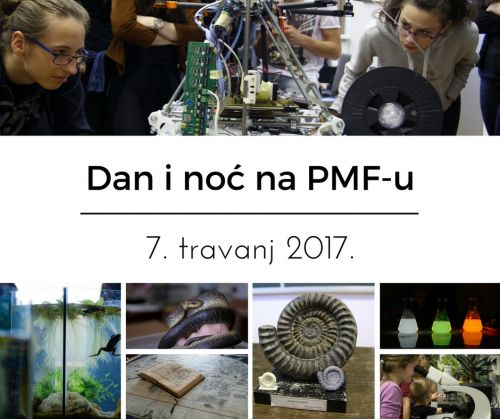 Na dan 7.travnja 2017 svi sedmi i osmi razredi naše škole uputili su se prema otvorenim vratima PMF-a.
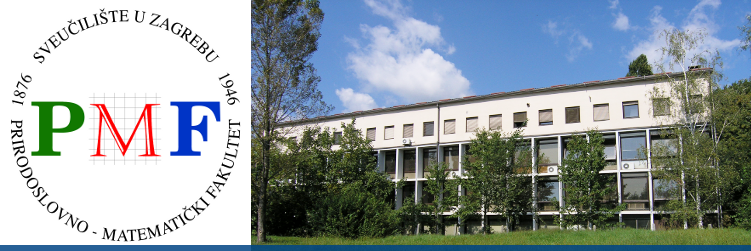 Svaki razred išao je na poseban odsjek PMF-a:
                              Biologiju
                              Kemiju
                              Fiziku
                              Matematiku
Odsjek biologije
Na bilološkom odsjeku moglo se viditi od demonstracija kako forenzočari otkirvaju počinitelje,otisci prstiju...
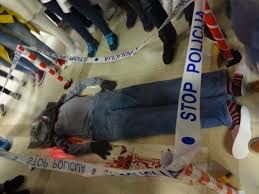 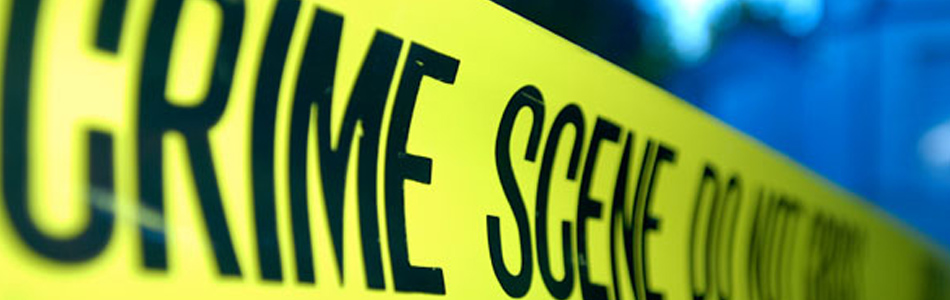 Osim forenzike bila su tu i mikroskopska istraživanja :
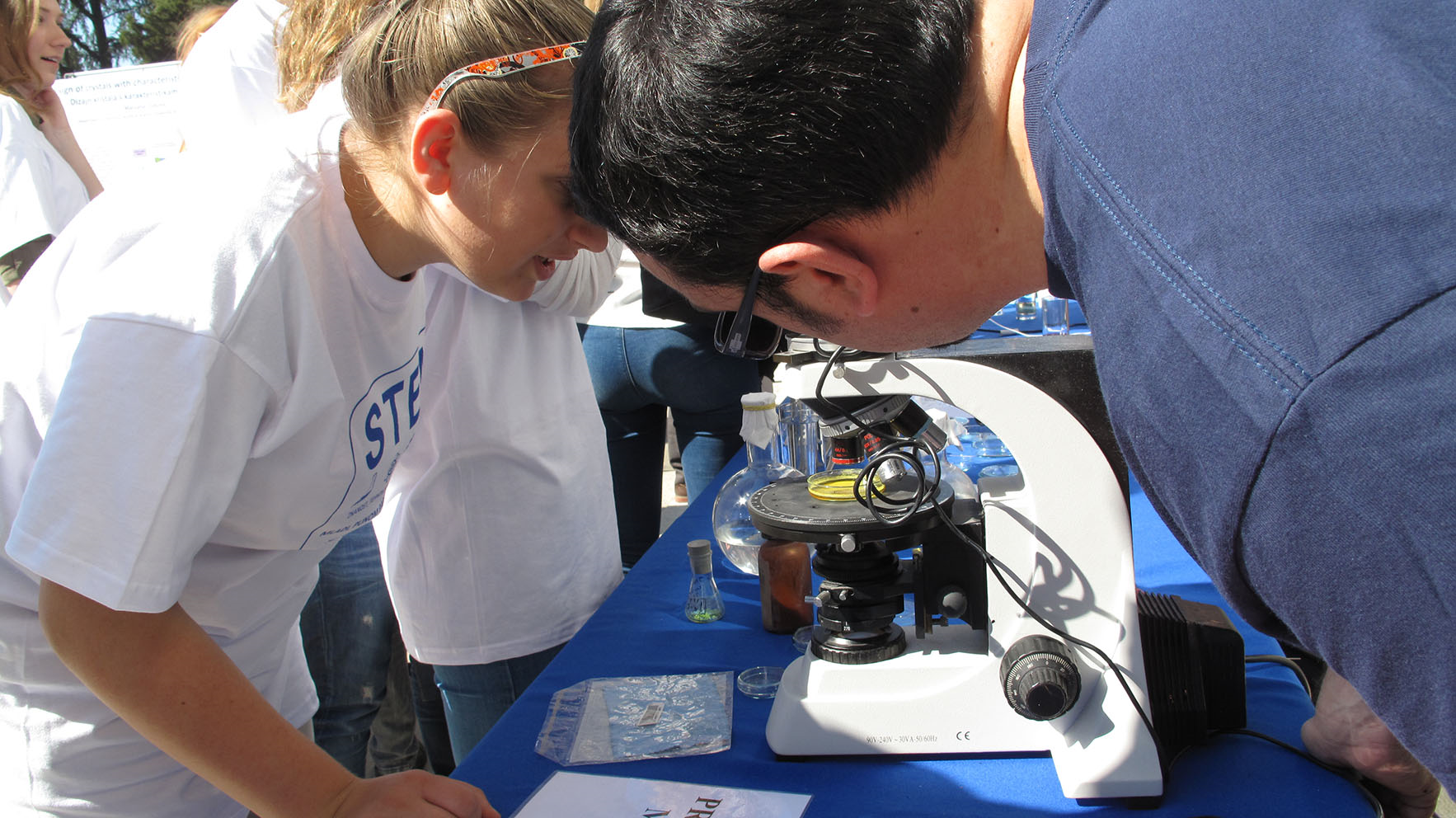 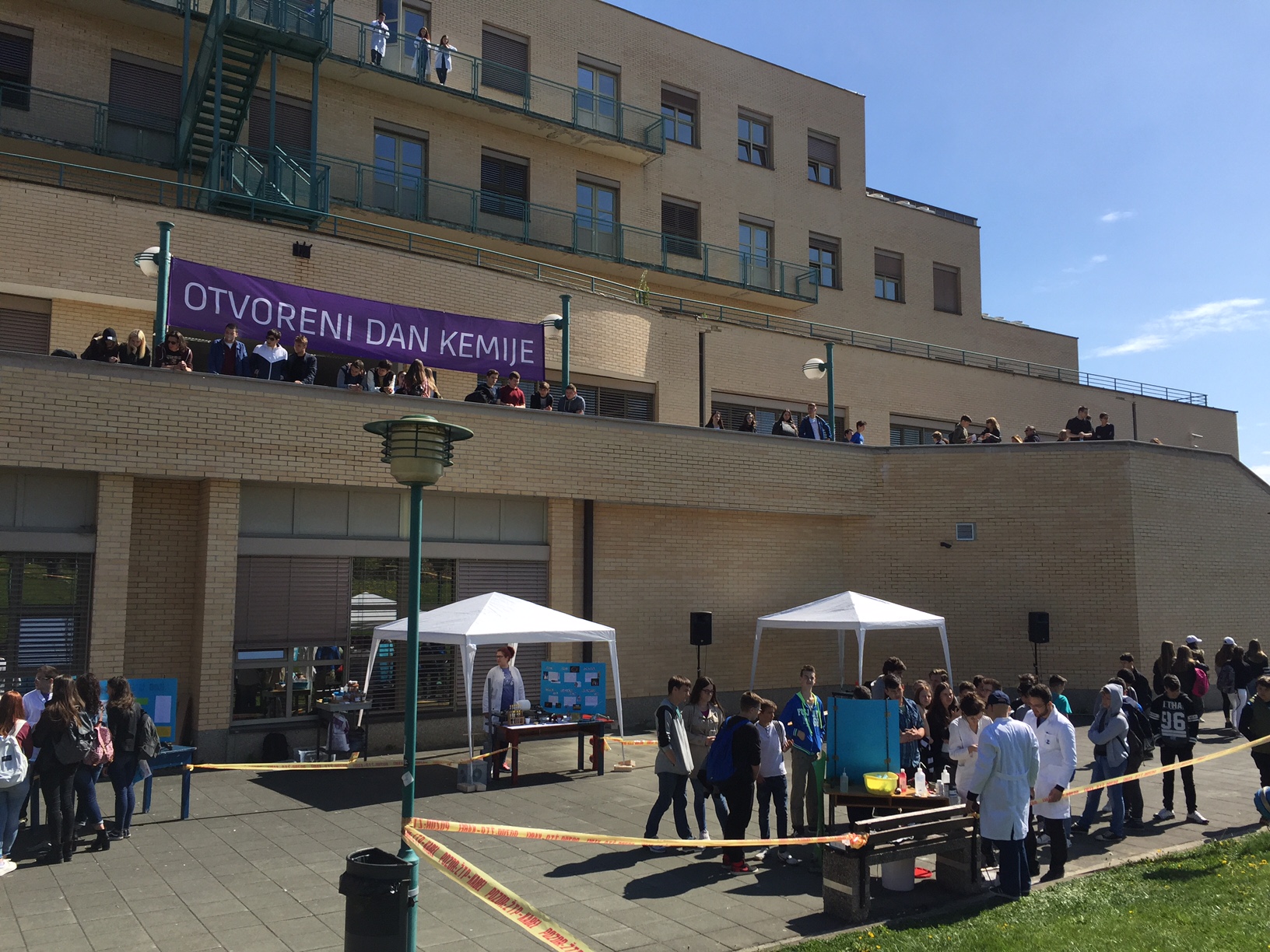 Odsjek kemije
Na kemijskom odsjeku mogle su se vidjeti brojne demonstracije i pokusi kao što su :
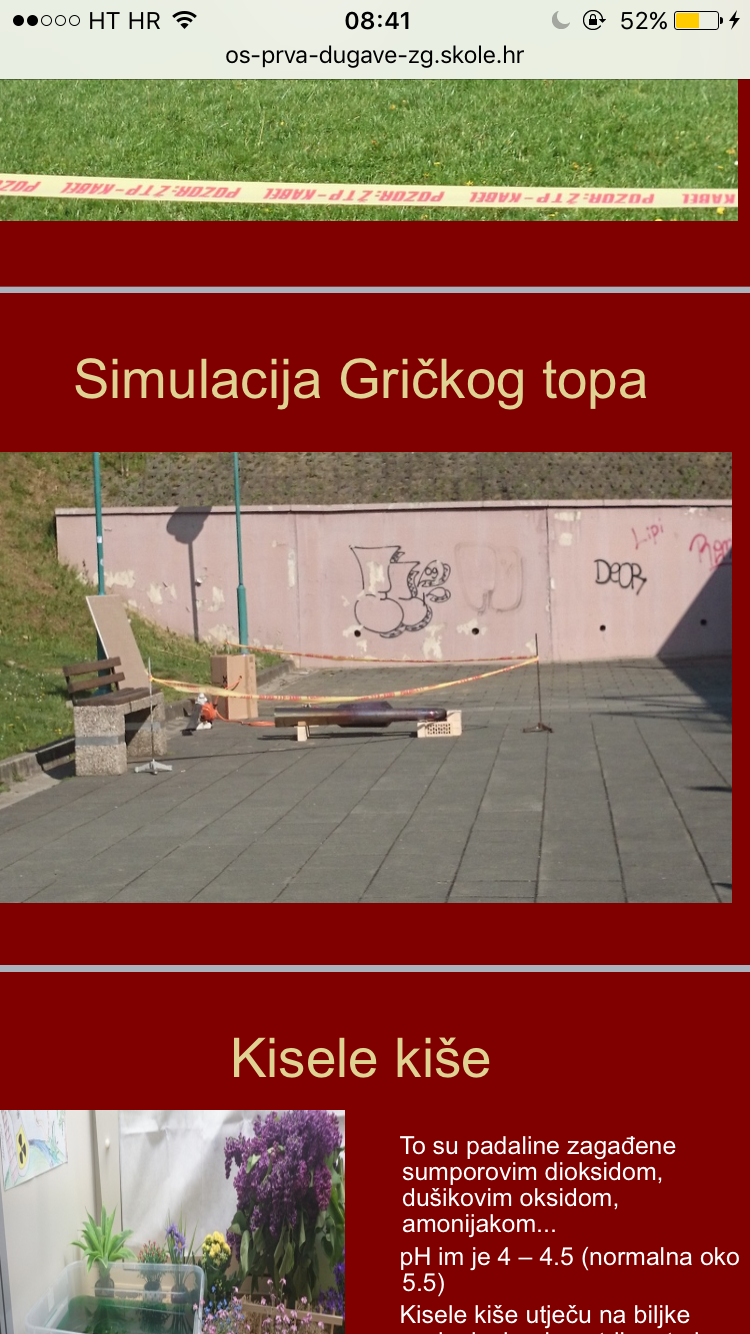 Simulacija gričkog topa:


Paljenje dimne bombe:
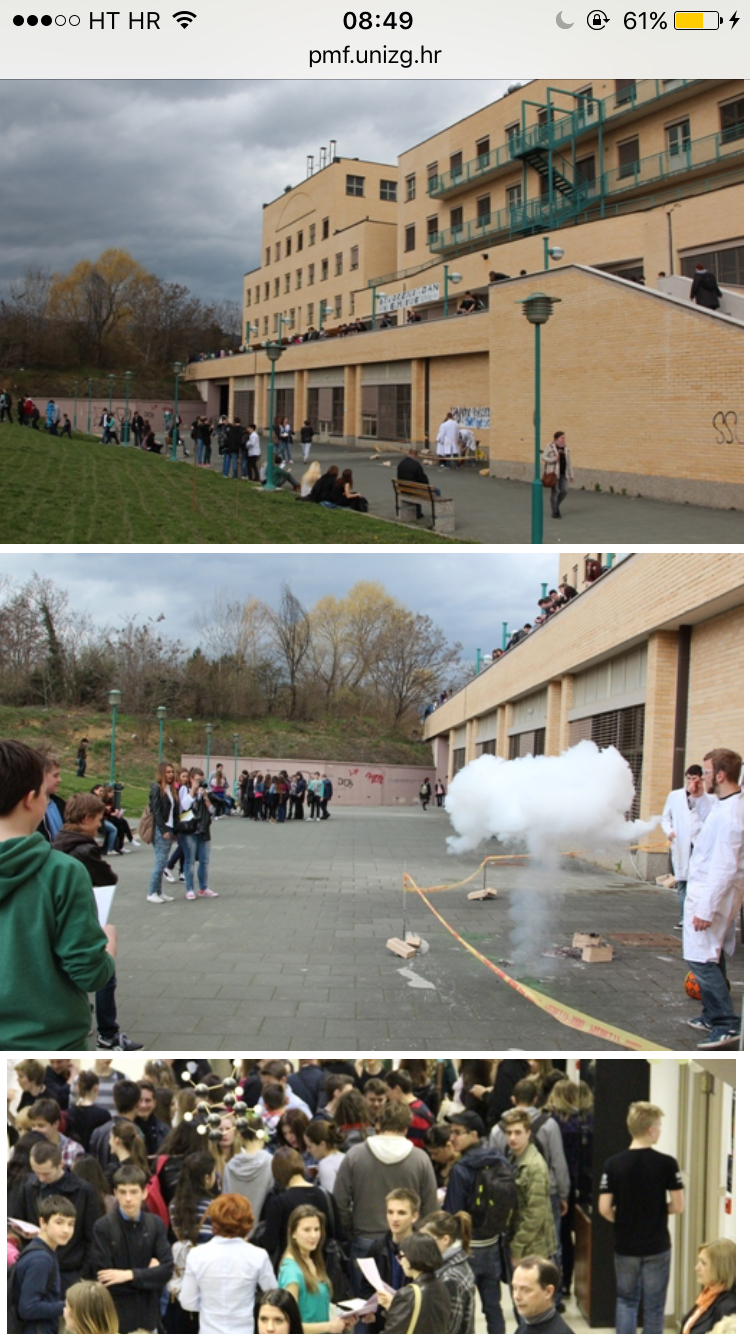 Provjera kapaciteta pluća:
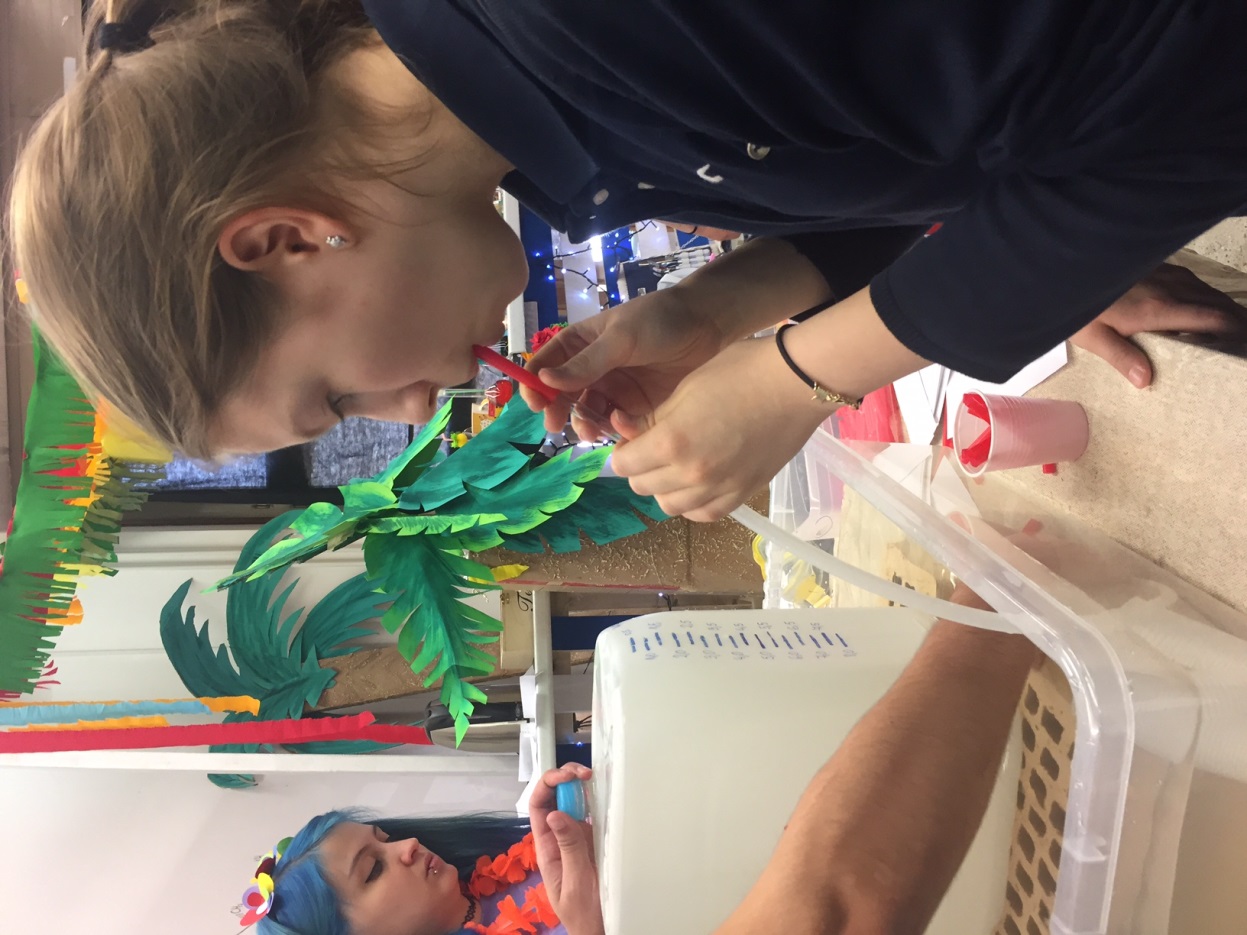 Osim što smo radili pokuse bili smo na predavanju ogranske kemije:
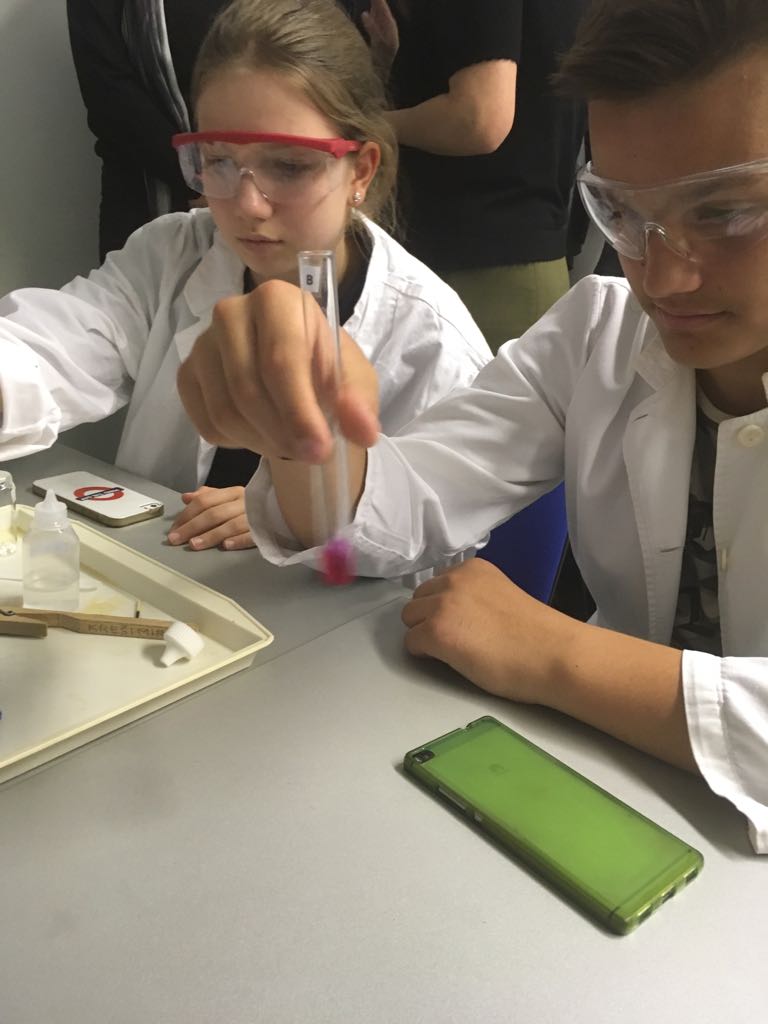 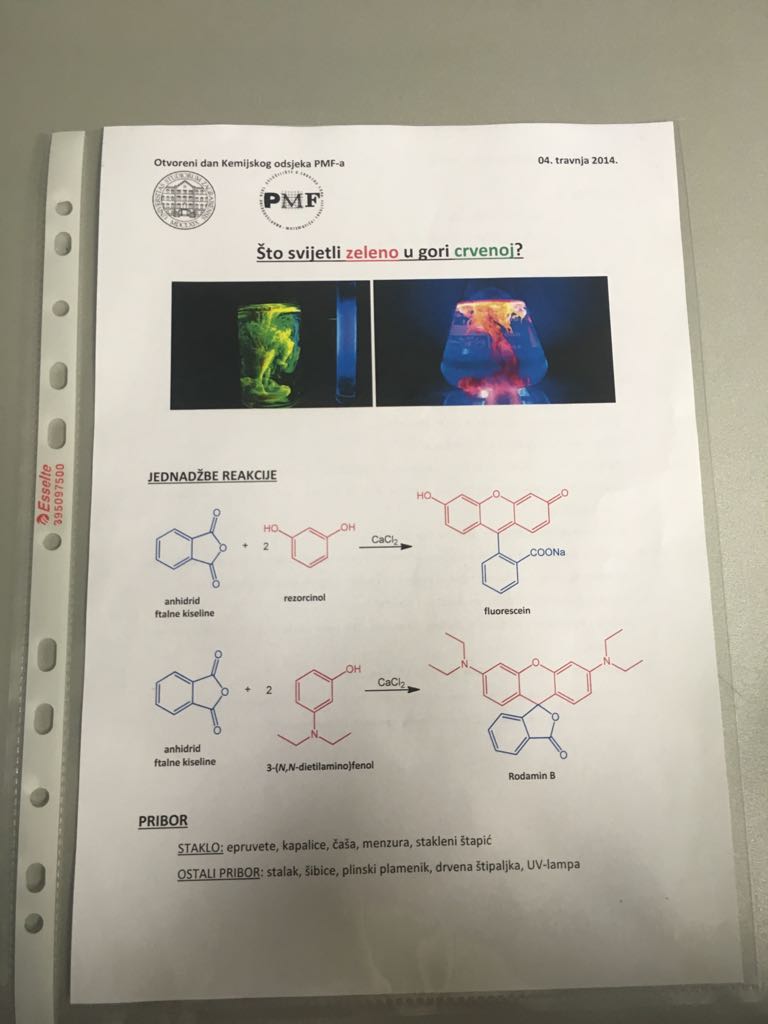 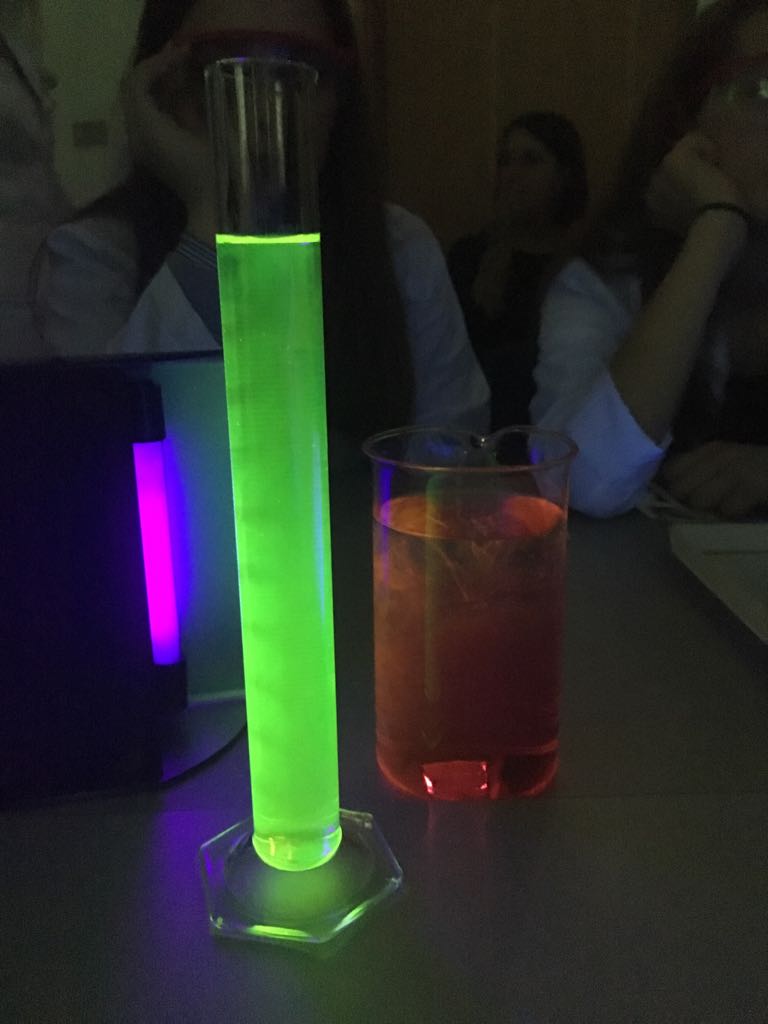 Odsjek matematike
Na matematici smo mogli naučiti japansko množenje,mogli smo naučiti kako ispravno jesti pizzu,kako sa geomatrijskim tijelima nacrtati krasne oblike.
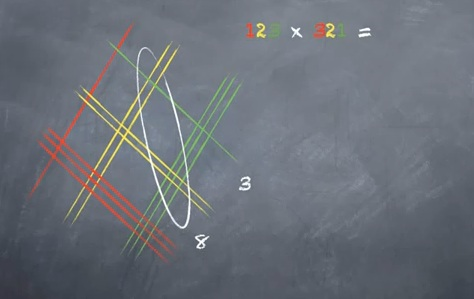 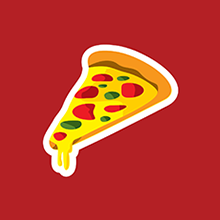 Isto tako mogli smo vidjeti primjenu robota:
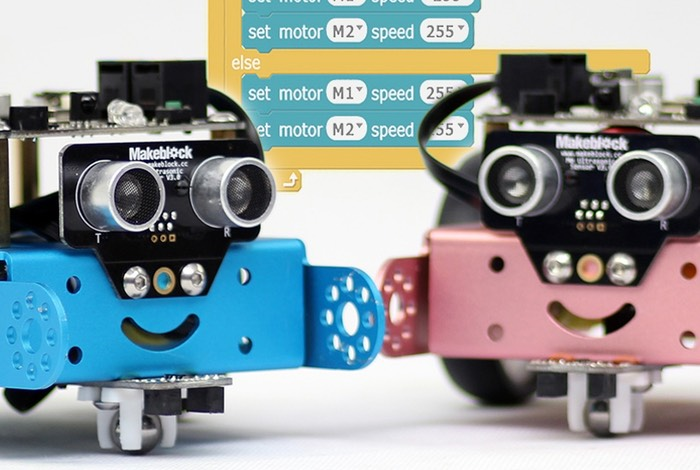 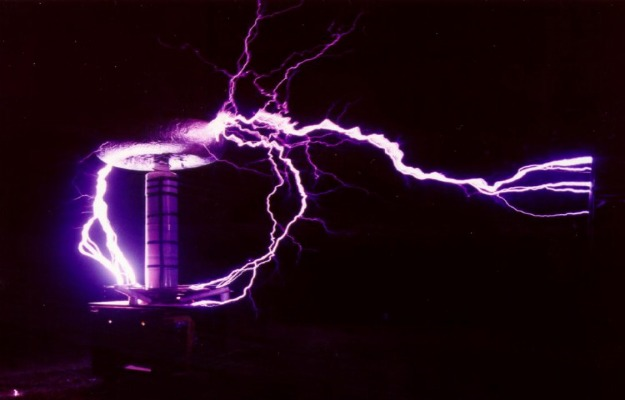 Odsjek fizike
Na fizici smo mogli vidjeti kako djeluje teslina zavojnica,što sve može atmosferski tlak,kako se mogu vidjeti elektroni i dr.
Smrzavanje banane u tekućem dušiku:
                                       kad se smrzne  sa                                  njom je moguće zabiti čavao
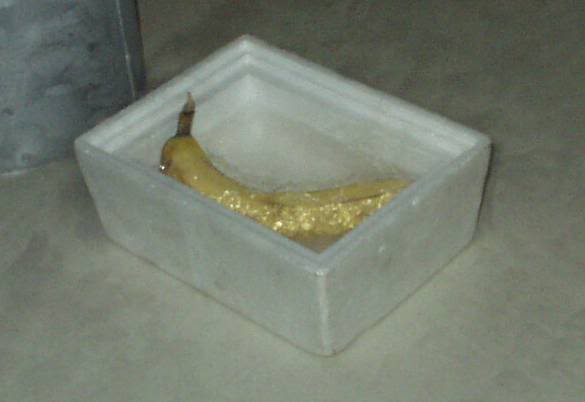 Kraj